Analyzing Sarcasm in Tweets
Sydney Mabry
Dr. Bridget McInnes
Finding Sarcastic Tweets
@Microsoft Is it normal that it takes hours to check the email name for creating an microsoft account? 2nd try!
Looks like we're getting the heaviest snowfall in five years tomorrow. Awesome. I'll never get tired of winter.
Data
Skewed set:
100 sarcastic tweets and 491 non-sarcastic tweets
Non-skewed set
100 sarcastic tweets and 100 non-sarcastic tweets
430871355035119617	TS111209	 null	1.0	@NickKlopsis c'mon man, you HAVE to take a side...#sarcasm
434472369948991488	TS111210	 positive	1.0	More snow tomorrow Wooooooooooooooo! #sarcasm @Taggzzz @SchismV @frisky_ferret @ThunderDramon @XerxesWuff
523094999802863616    TS111420    neutral    0.2    It's October 17th and I just saw a Christmas commercial...
621375187255083008    TS113870    null    0.04    Today only is Amazon Prime Day, which offers more deals than Black Friday! If you plan to shop, don't forget to... http://t.co/NAr3TbYeMd
Method
WEKA
Results:
Precision
Recall
F-measure
Makes a model based on the features
Tweets
Features of a Tweet
So excited for snow #SnowOnTuesday
Tweet:
So
excited
for
snow
Unigrams:
So excited
excited for
for snow
Bigrams:
#SnowOnTuesday
Hashtags:
sarcastic
Label:
Method
Make a file to send to Weka
Determining if the tweets contain words listed in %docWords
@RELATION tweet_sentiment_train

@ATTRIBUTE wed NUMERIC
@ATTRIBUTE wednesday NUMERIC
@ATTRIBUTE week NUMERIC
@ATTRIBUTE weekend NUMERIC
@ATTRIBUTE well NUMERIC
@ATTRIBUTE were NUMERIC
@ATTRIBUTE label {sarcastic, not_sarcastic}

@DATA
0,1,1,1,0,0,not_sarcastic
1,0,0,0,0,1,sarcastic
0,1,0,1,0,0,sarcastic
0,1,0,1,0,1,not_sarcastic
1,0,1,0,1,1,sarcastic
@RELATION tweet_sentiment_test

@ATTRIBUTE wed NUMERIC
@ATTRIBUTE wednesday NUMERIC
@ATTRIBUTE week NUMERIC
@ATTRIBUTE weekend NUMERIC
@ATTRIBUTE well NUMERIC
@ATTRIBUTE were NUMERIC
@ATTRIBUTE label {sarcastic, not_sarcastic}

@DATA
0,0,0,1,0,0,not_sarcastic
1,0,0,1,0,0,sarcastic
0,0,0,1,1,0,not_sarcastic
Evaluation Methodology
Split data into 10 buckets
9 buckets train, 1 bucket tests

Gathered all the attributes in the tweets – hash table
Attributes from the training buckets would go in %docAtts

Perl module
Hash table of attributes
Bucket
Evaluation
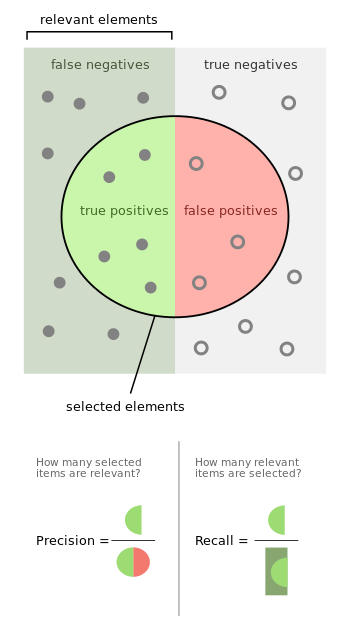 Precision  Recall   F-Measure  Class
0.800  	   0.571	 0.667 	      sarcastic
0.727  	   0.889	 0.800  	      not_sarcastic

Weighted Avg. 
0.759  	   0.750	 0.742
Results
Skewed:
Getting around 87% accuracy when using unigrams
Regardless of other attributes
Without unigrams it is around 84% accuracy

Non-skewed:
Ranges from 85%-91% accuracy when using unigrams and other attributes
Without using unigrams it is around 77% accuracy